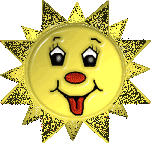 12.03.2019
1
Тринадцатое марта.Классная работа.
12.03.2019
2
Э, р, с, у, к, к, я, и, с
экскурсия
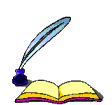 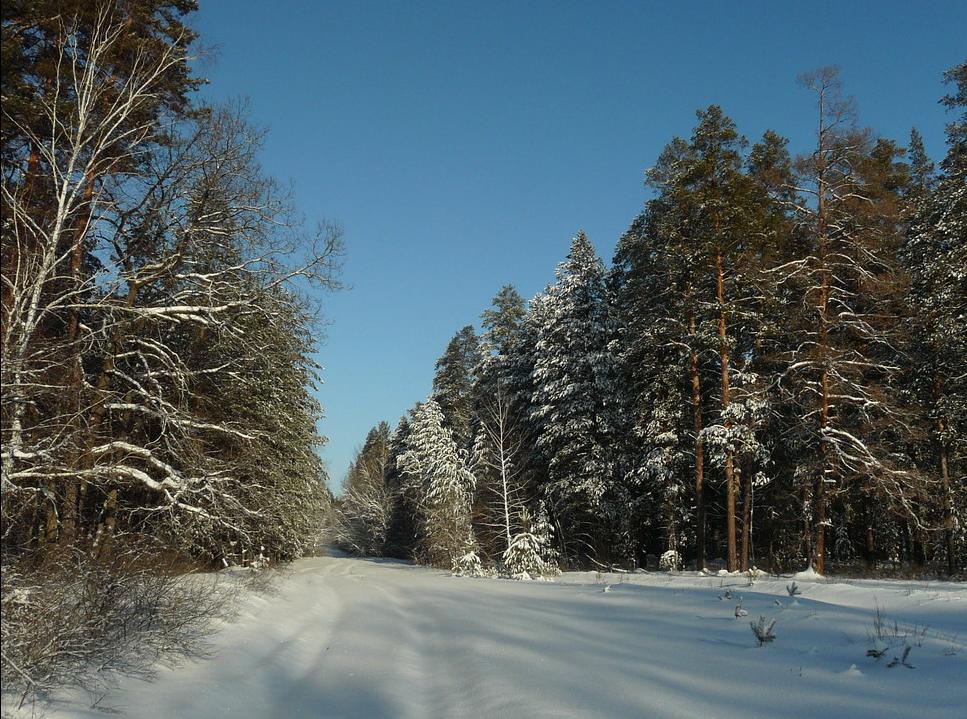 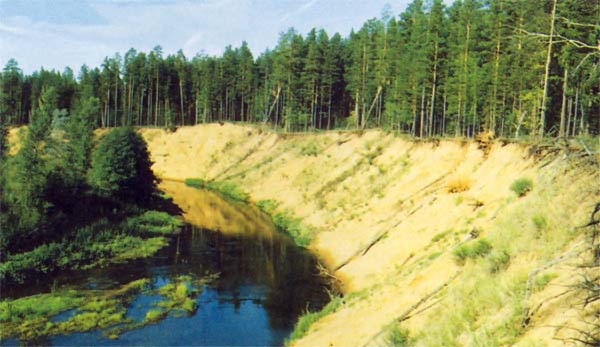 12.03.2019
3
Над Самарской Лукой н__босвод голубой,Син__й лентой река изогнуласьИ волна всё сильней в камни бьёт Жигулей,Со__нце с ярким рассветом проснулось.Позабыв про печаль, в поднебесную дальУлетает душа, лё__кой птицей,Чтоб, взлетев в небеса, вольной волей дыша,Заповедн__й красой насладиться.
12.03.2019
4
Над Самарской Лукой небосвод голубой,Синей лентой река изогнуласьИ волна всё сильней в камни бьёт Жигулей,Солнце с ярким рассветом проснулось.Позабыв про печаль, в поднебесную дальУлетает душа, лёгкой птицей,Чтоб, взлетев в небеса, вольной волей дыша,Заповедной красой насладиться.
12.03.2019
5
Национальный парк – 

(природный национальный парк) , территория , на которой охраняются ландшафты и уникальные объекты природы. От заповедника отличается допуском посетителей для отдыха.
12.03.2019
6
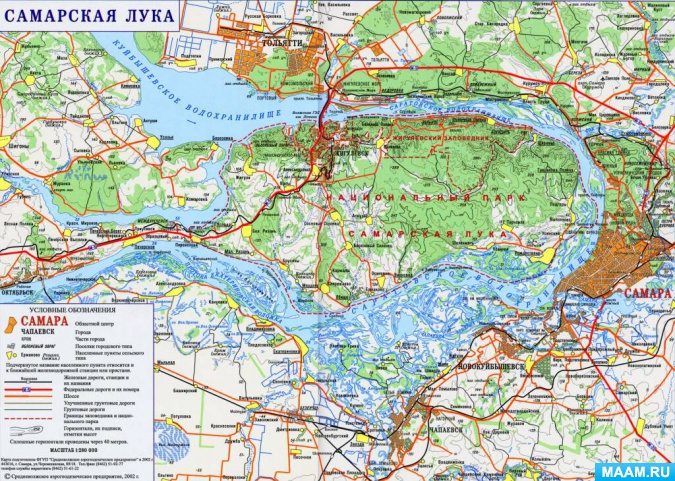 12.03.2019
7
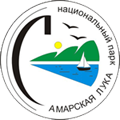 12.03.2019
8
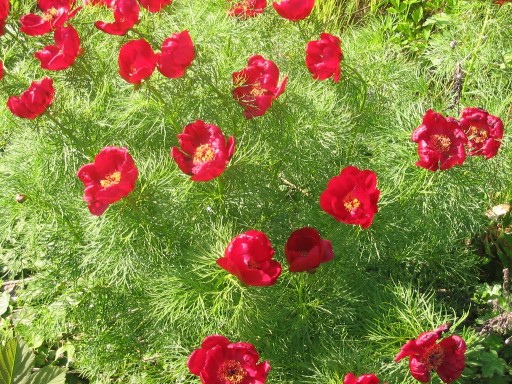 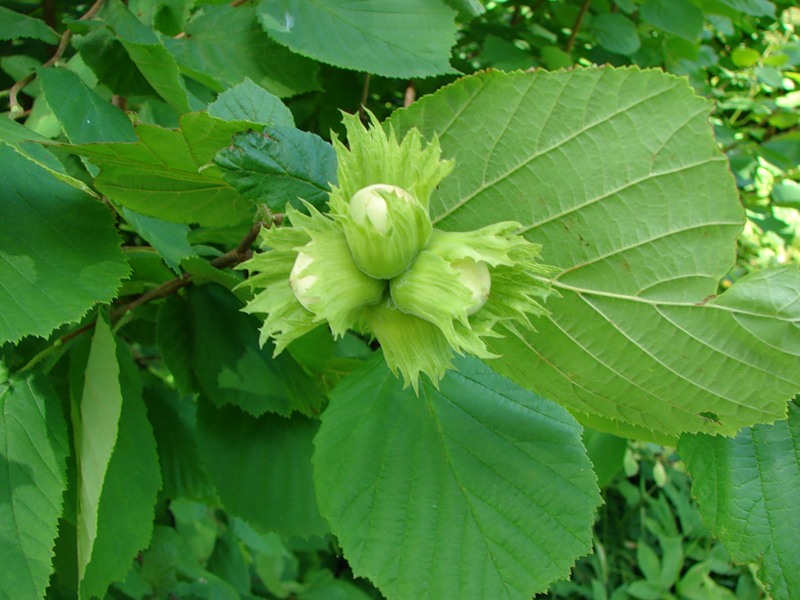 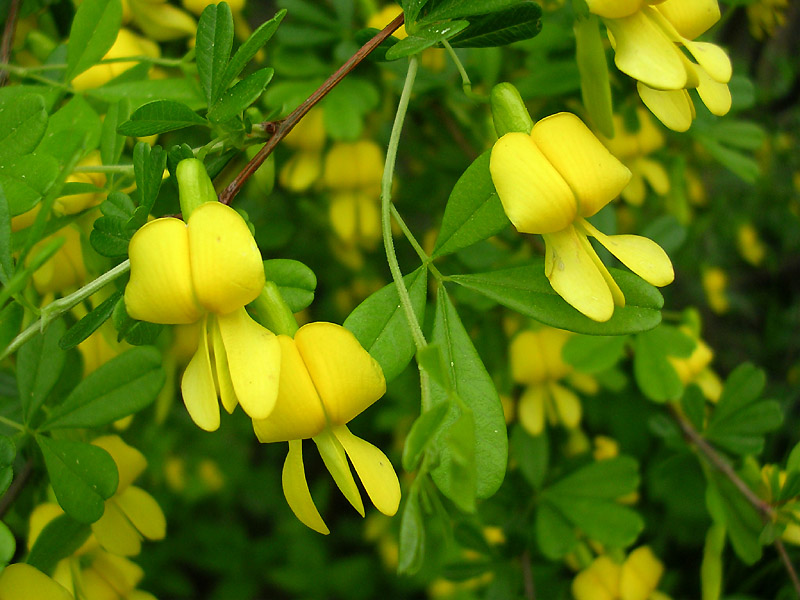 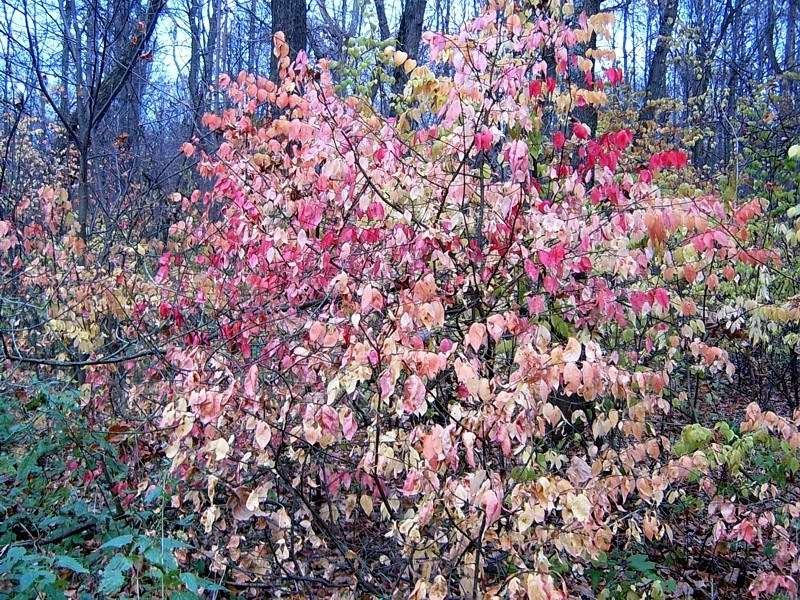 12.03.2019
9
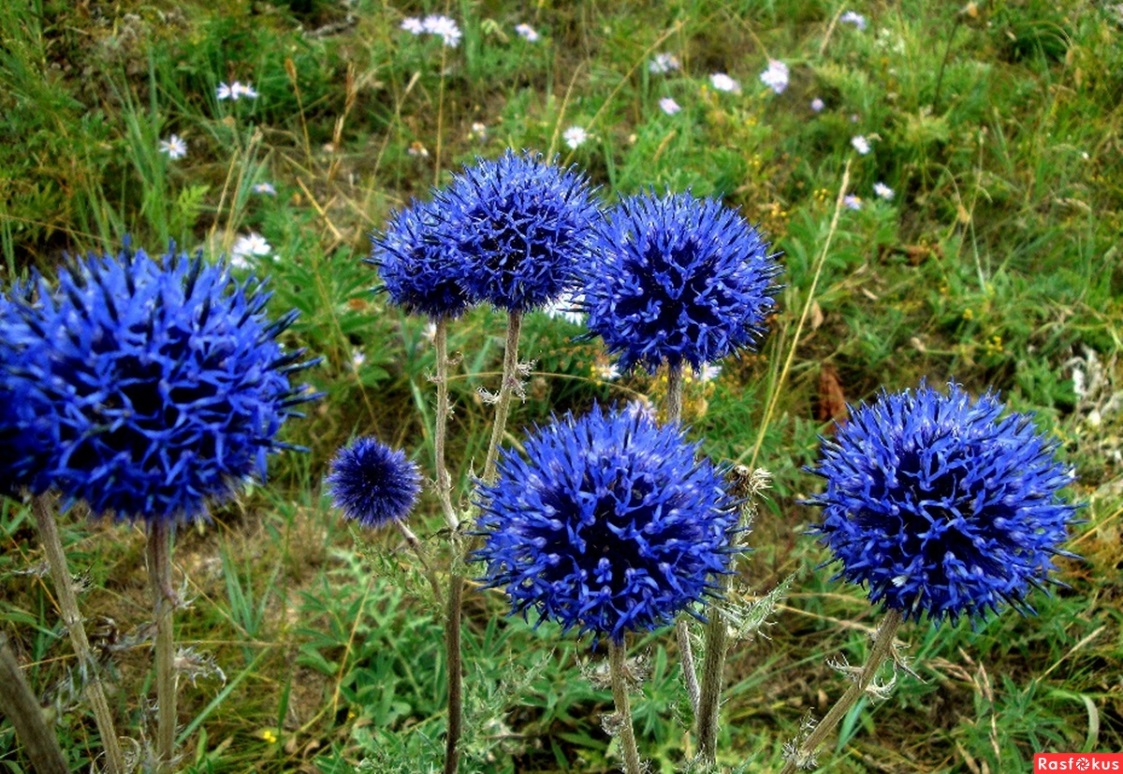 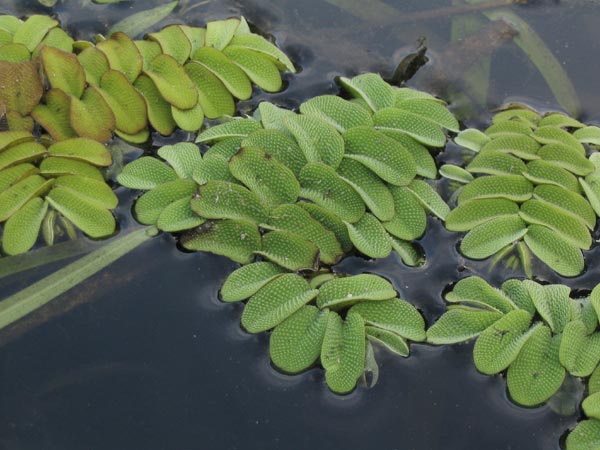 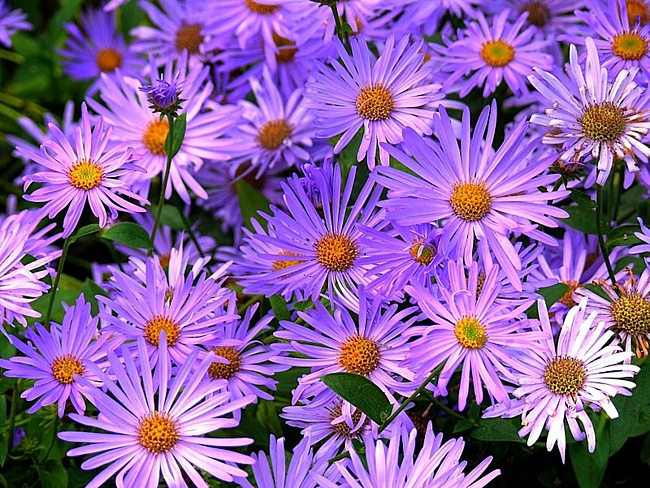 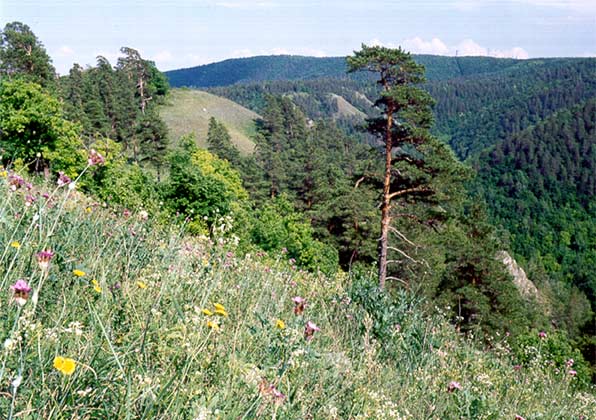 12.03.2019
10
Карточка №1
На территории заповедника растут некоторые (мн.ч.) растения, которых вы не встретите больше нигде в мире, среди них солнцецвет монетолистный (ед.ч., м.р.), ясколка жигулевская  (ед.ч., ж.р.), , качим жигулёвский (ед.ч., м.р.), , молочай жигулевский (ед.ч., м.р.),  и прочие.
12.03.2019
11
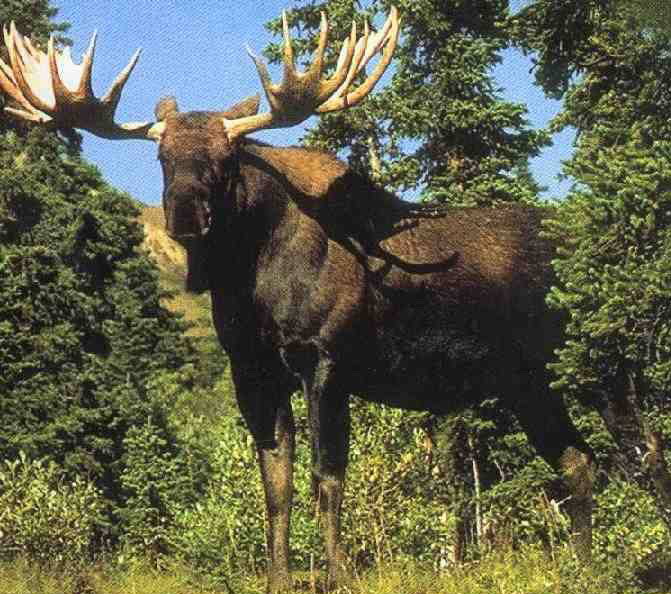 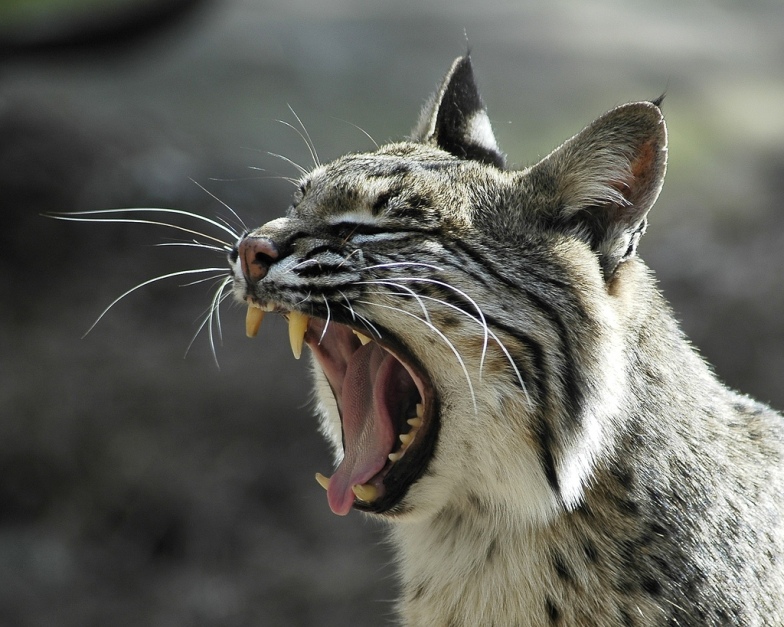 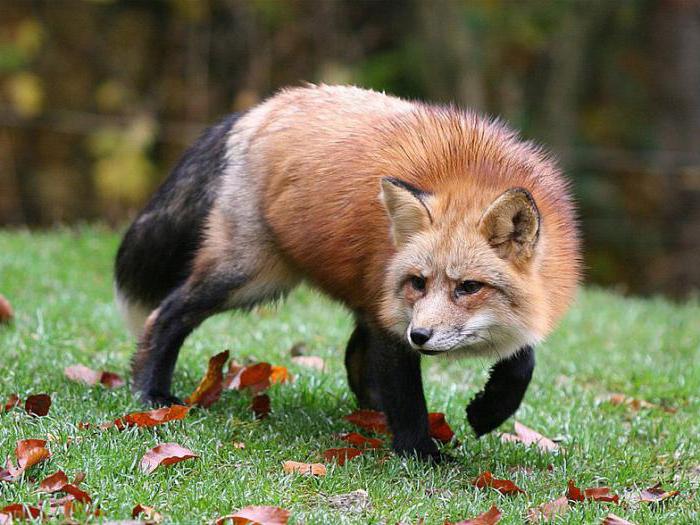 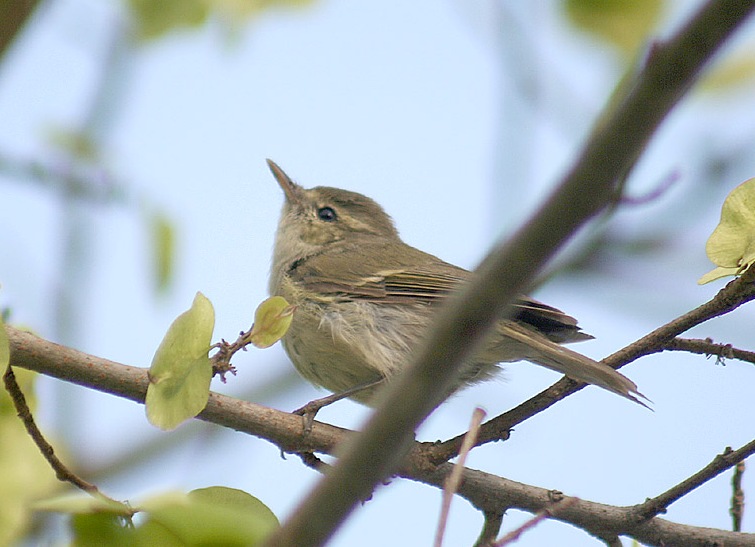 12.03.2019
12
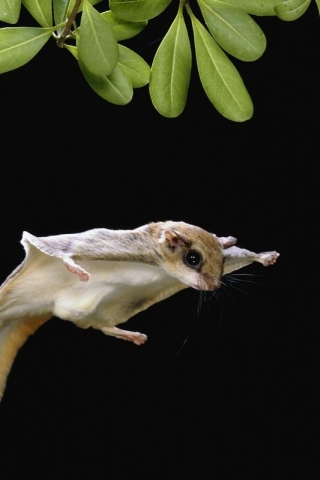 12.03.2019
13
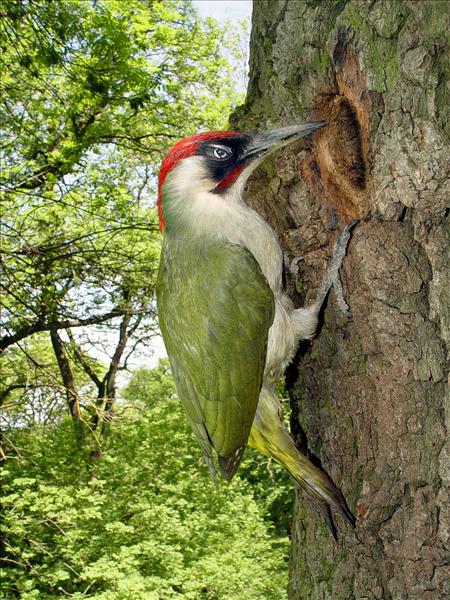 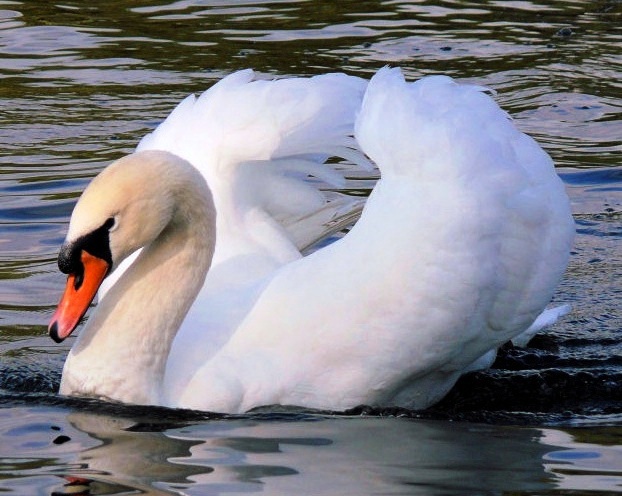 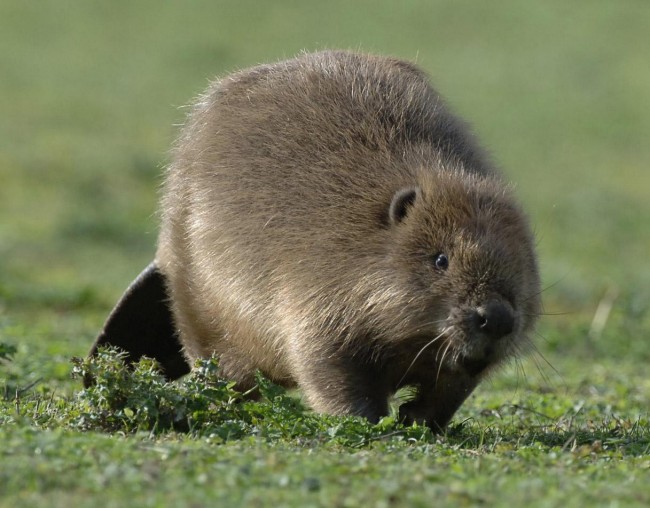 12.03.2019
14
Карточка №2.
Именно благодаря особому (Д.п.) заповедному (Д.п.)  статусу Самарской Луки, который был получен с большим (Т.п.) трудом, и благодаря работе сотрудников парка и заповедника, за несколько последних (Р.п.) десятилетий удалось добиться возвращения нескольких видов животных.
12.03.2019
15
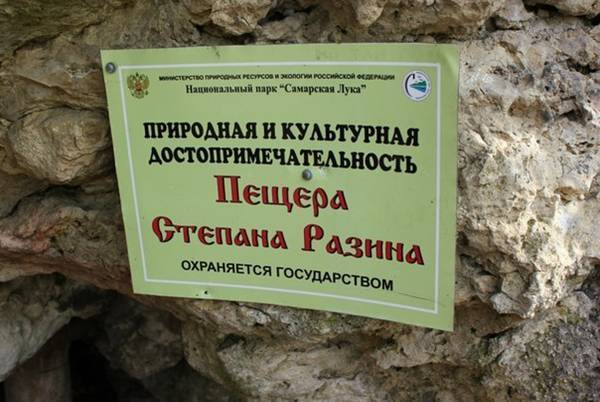 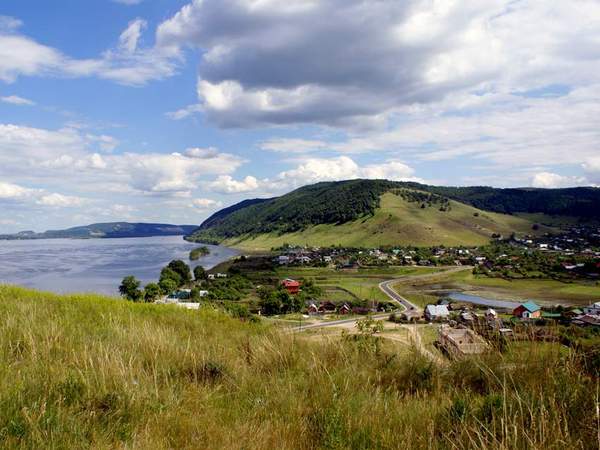 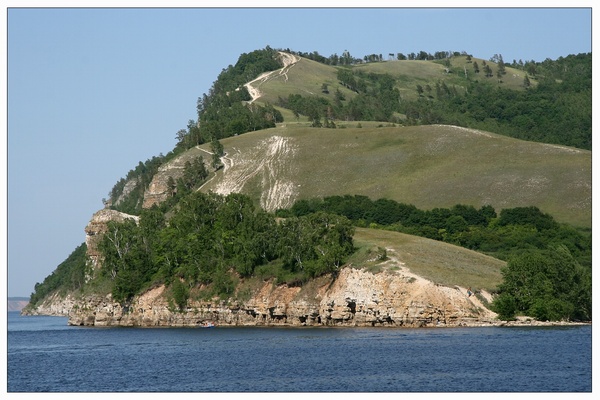 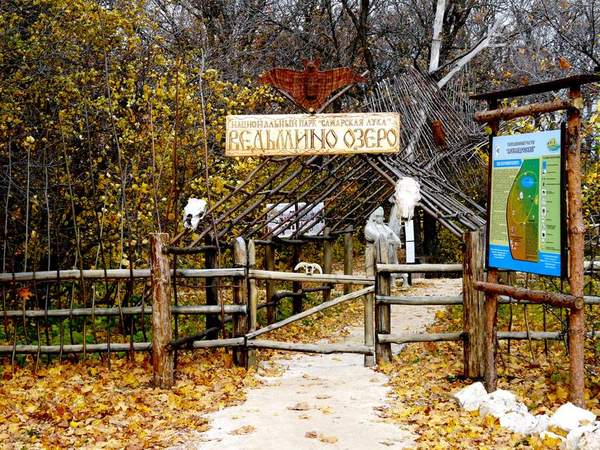 12.03.2019
16
Каменная чаша
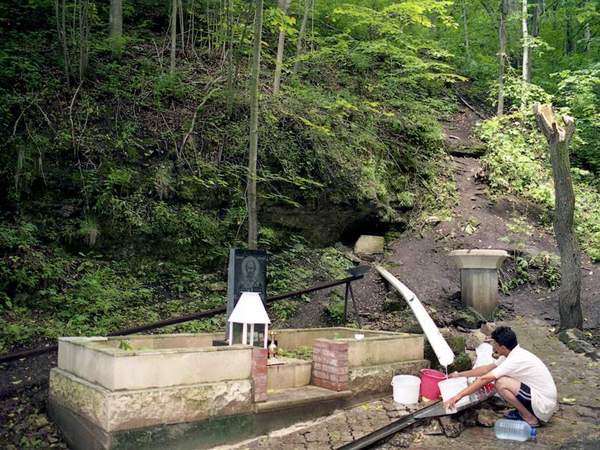 12.03.2019
17
Из расщелины в скале тонкой струйкой бьется чистый, прозрачный, холодный родник Никольский.
12.03.2019
18
Ключ
1 уровень: 2, 1, 3.
 
2 уровень: 2, 1, 3, 1 и 4
 
3 уровень: 2, 1, 3, 1 и 4, 4
12.03.2019
19
«5» – 11-12 баллов
  
    «4» – 9-10 баллов

    «3» – 7-8 баллов
12.03.2019
20
Домашнее задание
8 баллов и менее – 1 уровень

9-10 баллов – 2 уровень

11-12 баллов – 3 уровень
12.03.2019
21
Берегите эти земли, эти воды,Даже каждую былиночку любя.Берегите всех зверей внутри природыУбивайте лишь зверей внутри себя.
12.03.2019
22